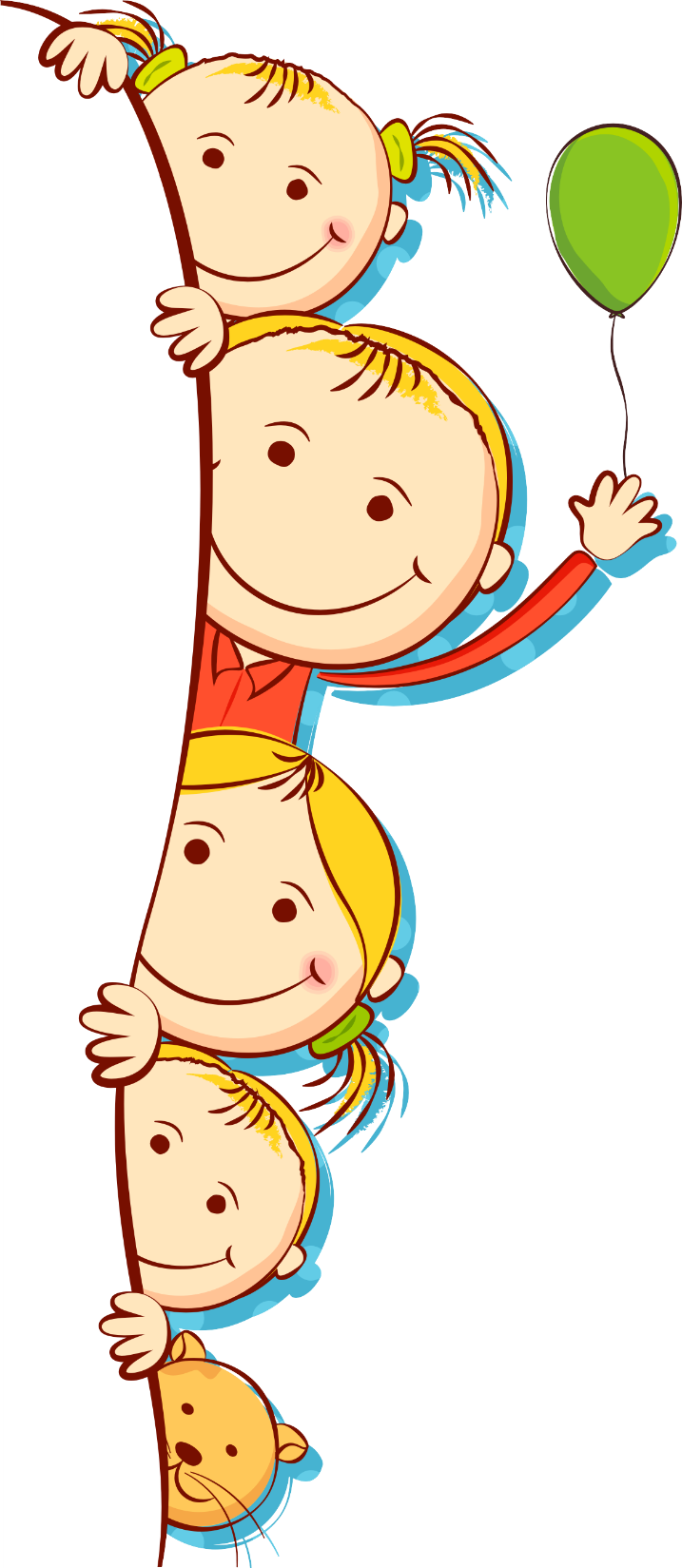 Методична робота 
в закладі 
дошкільної освіти
У своїй роботі заклад керується 
нормативно – правовими 
документами:
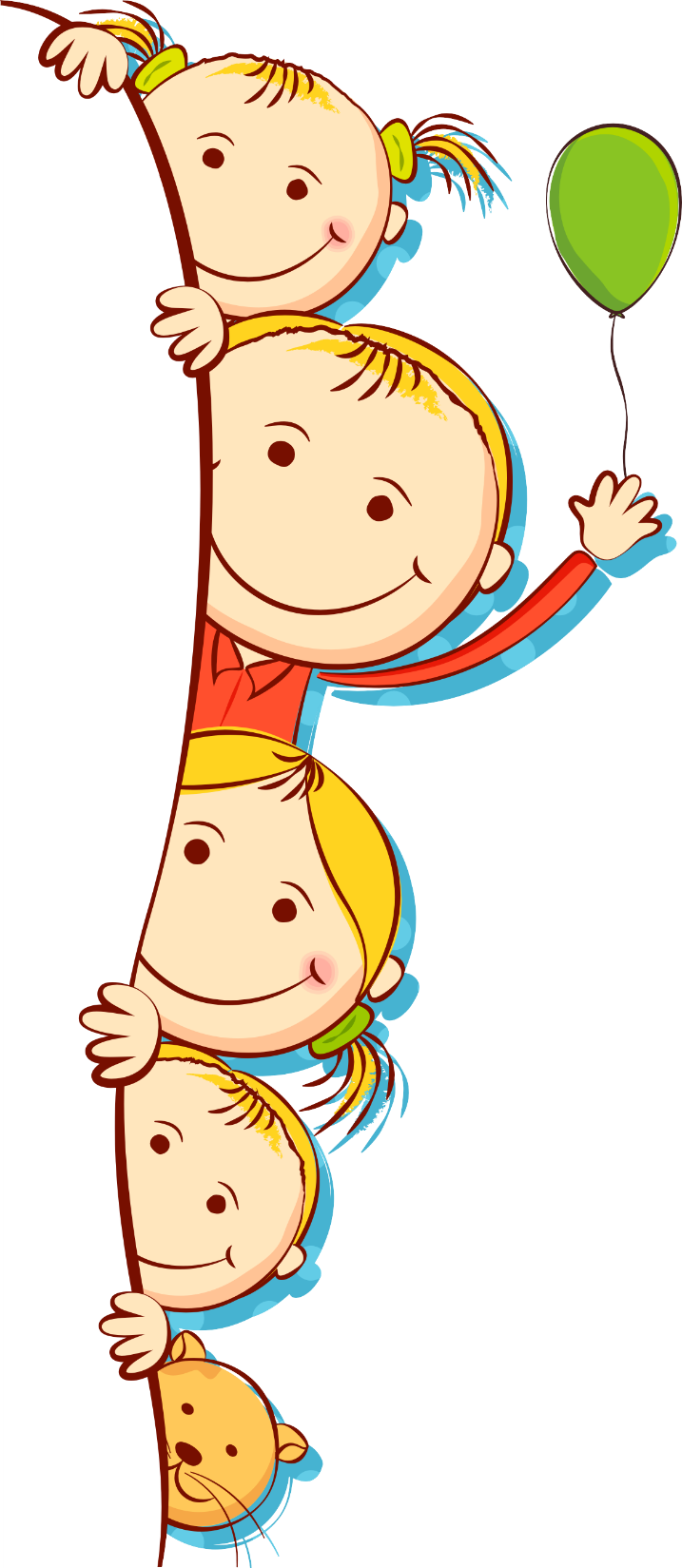 Закон України «Про освіту»
 Закон України «Про дошкільну освіту»
Закон України «Про охорону дитинства», ВВР України ,2001, 
№30, ст142
Закон України «Про забезпечення функціонування української
 мови як державної»
Декларація прав дитини
Конвенція про права дитини
Положення «Про заклад дошкільний освіти»
Типове положення про атестацію педагогічних працівників
Зміни порядку підвищення кваліфікації педагогічних і науково-педагогічних працівників
Базовий компонент дошкільної освіти (Державний стандарт дошкільної освіти) нова редакція та інші
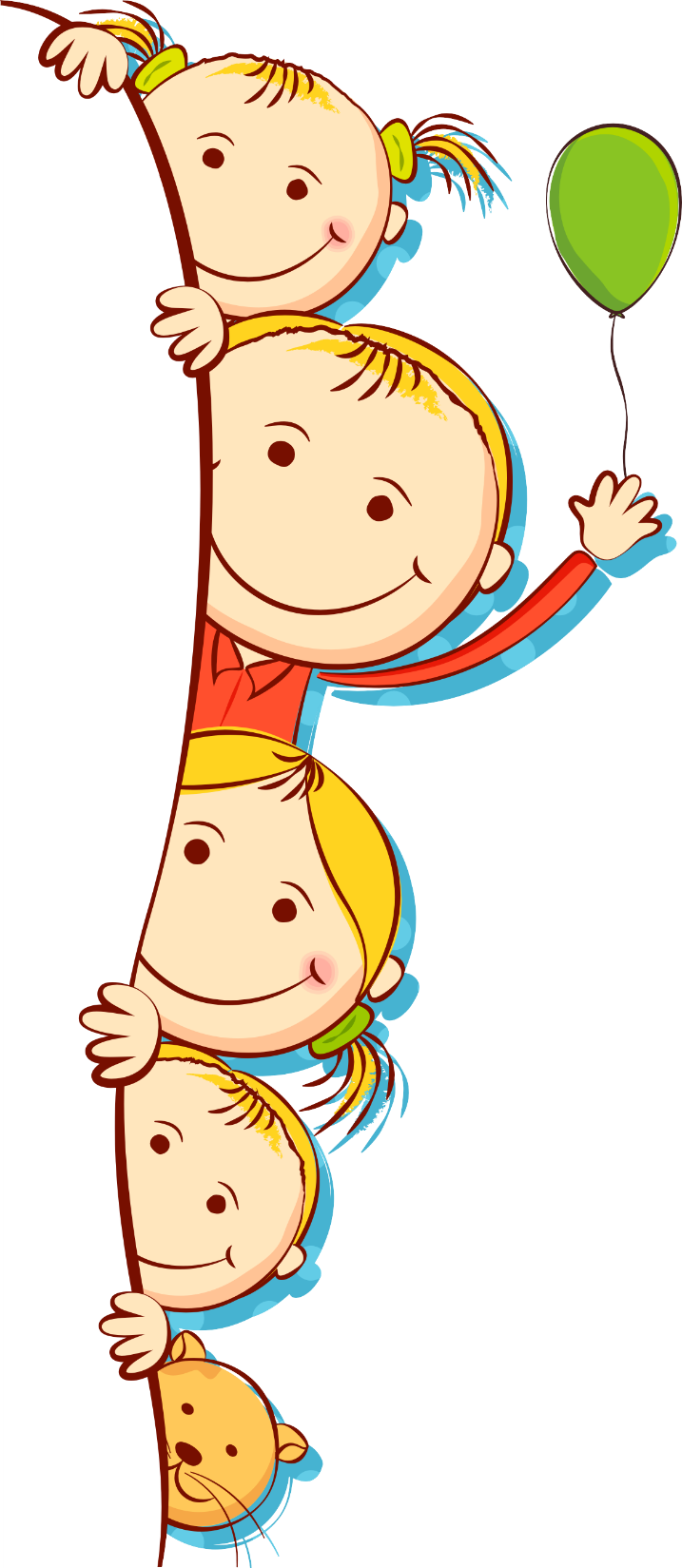 Під час організації науково-методичної роботи здійснюється гуманно-особистісний підхід до педагогів:
допомога кожному педагогу випробувати свої творчі можливості;
 створення атмосфери підтримки невпевнених в собі педагогів;
 загальнокультурна підготовка педагогів (обізнаність з питань
     етики; 
та загальної культури, підвищення культури спілкування, формування ціннісних орієнтирів);
створення мотивації та забезпечення перспектив професійного
 зростання.
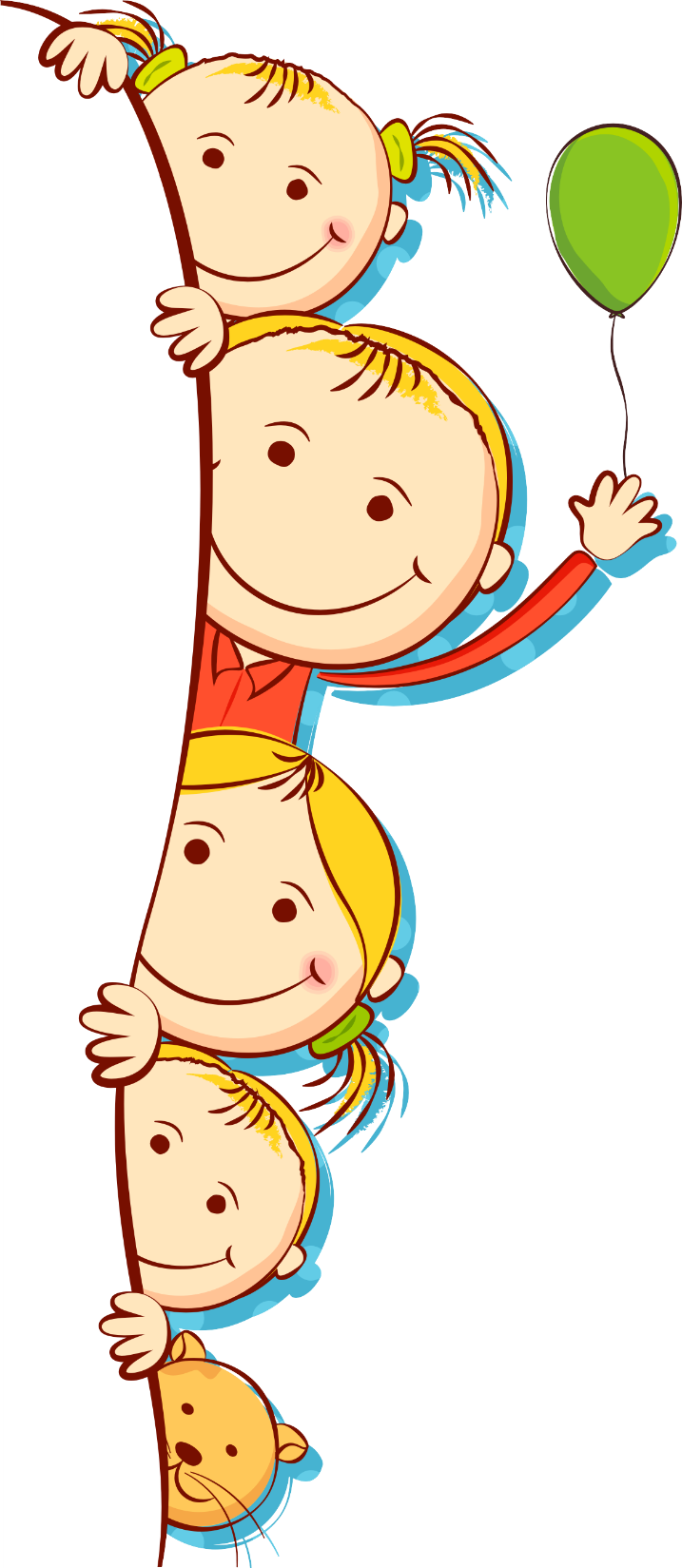 Завданням методичної служби є:
збагачення педагогів новими, інноваційними методами та 
засобами навчання;
постійне вдосконалювання навичок самоосвіти, надання педагогу 
кваліфікованої допомоги, як у питаннях теорії, так і в практичній 
діяльності, у підвищенні результатів його педагогічної праці;
створення такого освітнього простору, де в повному обсязі
 реалізовано 
творчий потенціал педагогічного колективу і кожного зокрема.
вивчення та розвиток педагогічної компетентності кожного 
вихователя
стимулювання творчого потенціалу та іноваційних пошуків
підвищення педагогічної культури вихователів
 вдосконалення педагогічної майстерності
розвиток спеціальних умінь та навичок
формування навичок самостійного аналізу власної педагогічної 
діяльності
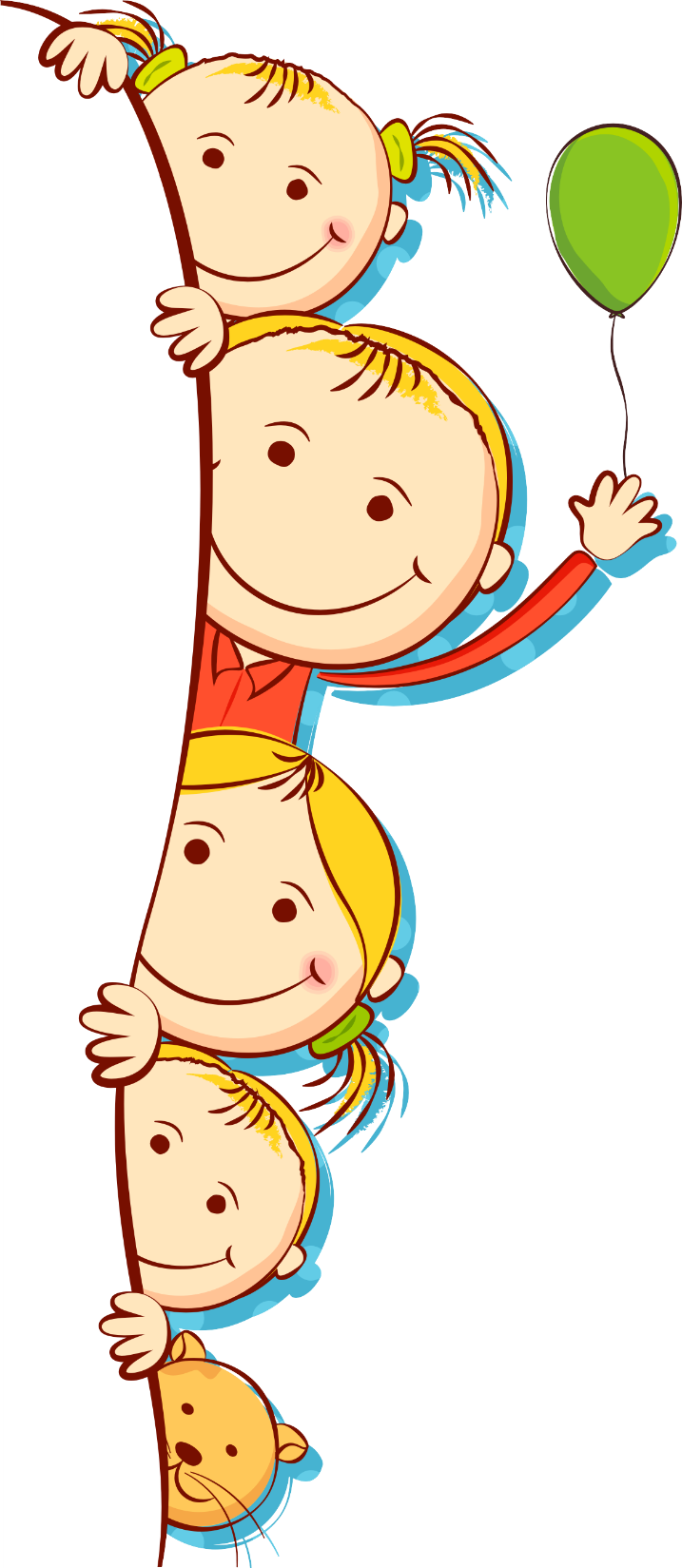 Принципи методичної роботи:
Педагогічна співпраця з вихователем
Робота в режимі довіри, доброзичливості
Творча атмосфера, стимулювання творчої активності
 Принцип допоміжно-регульованого контролю
 Надання вихователеві права вибору
 Системність методичних заходів
 Принцип "Я-повідомлень" у спілкуванні
 Щоденна допомога
 Випереджувальний характер методичної роботи
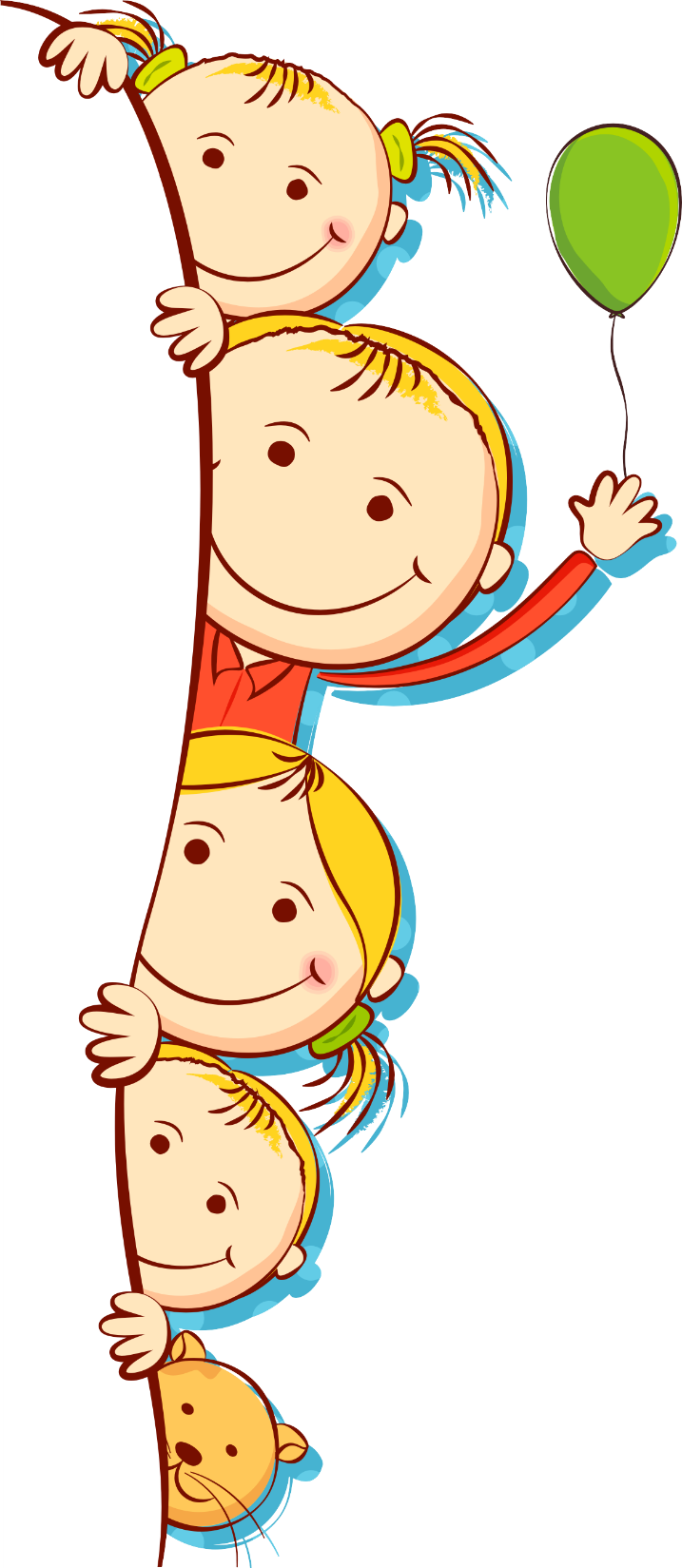 Методична робота з кадрами це:
Підвищення рівня фахової
 майстерності педагогів
Курсова перепідготовка
 Атестація педагогів
Наставництво
Педради
Курсова перепідготовка
Семінари
Консультації
Колективні перегляди
Робота творчої групи
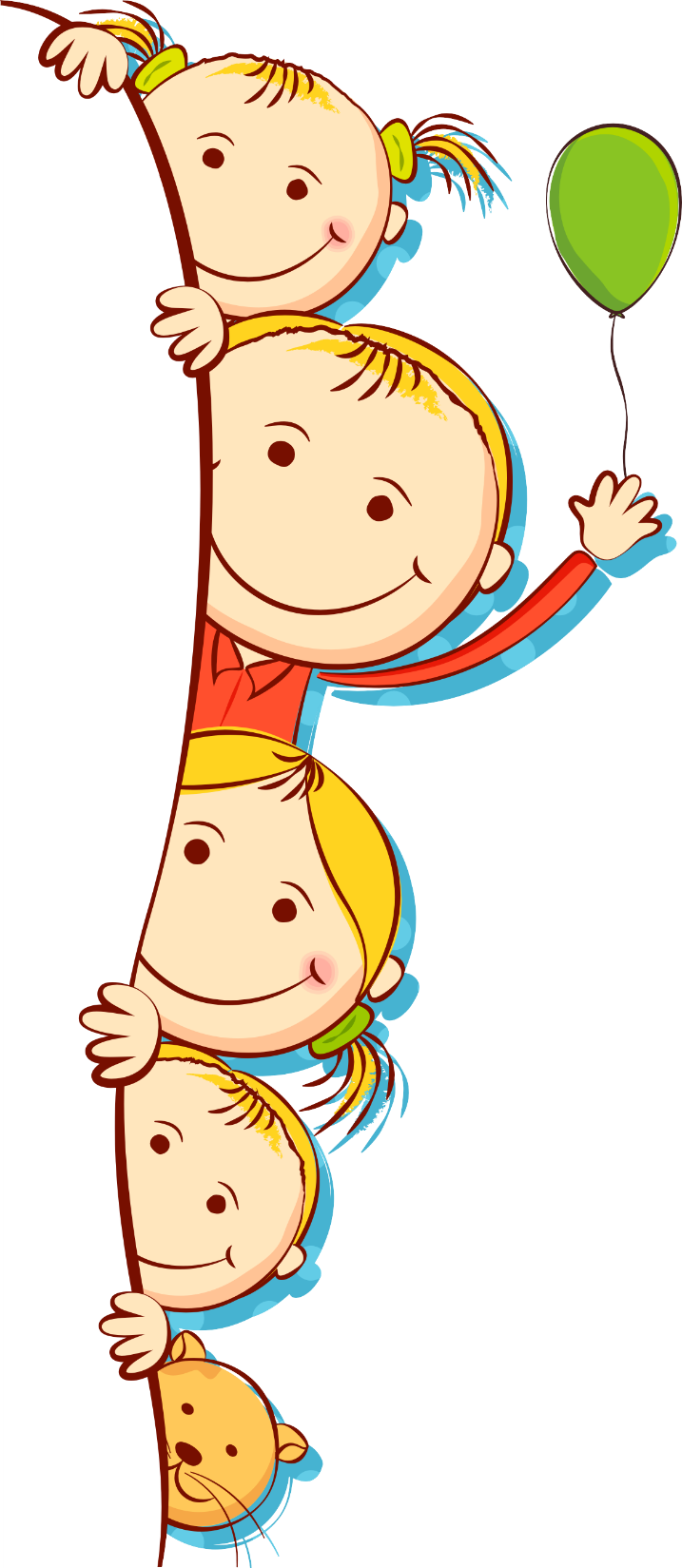 Навчання педагогів відбувається в інтерактивних формах спілкування:
Круглий стіл, диспут, консультації
Інтерактивні лекції
Навчальні тренінги
Семінари, семінари-практикуми, науково-практичні 
семінари, семінари для педагогів спеціальних груп
Вивчення структури та оснащення матеріального 
  середовища
Спостереження колективних форм діяльності 
 дітей, індивідуальної самостійної роботи дітей.